Figure 1 States of origin and current locations of the 75 percent of medical informatics students at the University of ...
J Am Med Inform Assoc, Volume 6, Issue 6, November 1999, Pages 457–465, https://doi.org/10.1136/jamia.1999.0060457
The content of this slide may be subject to copyright: please see the slide notes for details.
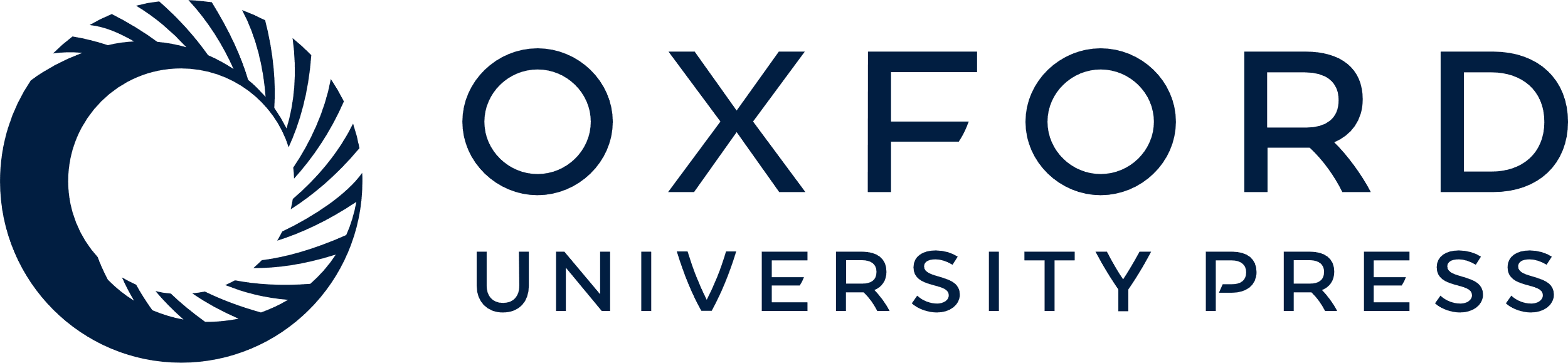 [Speaker Notes: Figure 1 States of origin and current locations of the 75 percent of medical informatics students at the University of Utah who have come from the United States. The first number shown for each state indicates the number of students who came from there; the second indicates the number of graduates currently located there. No students have come from the 12 unshaded states, and those states have not been a destination for graduates.


Unless provided in the caption above, the following copyright applies to the content of this slide: American Medical Informatics Association]